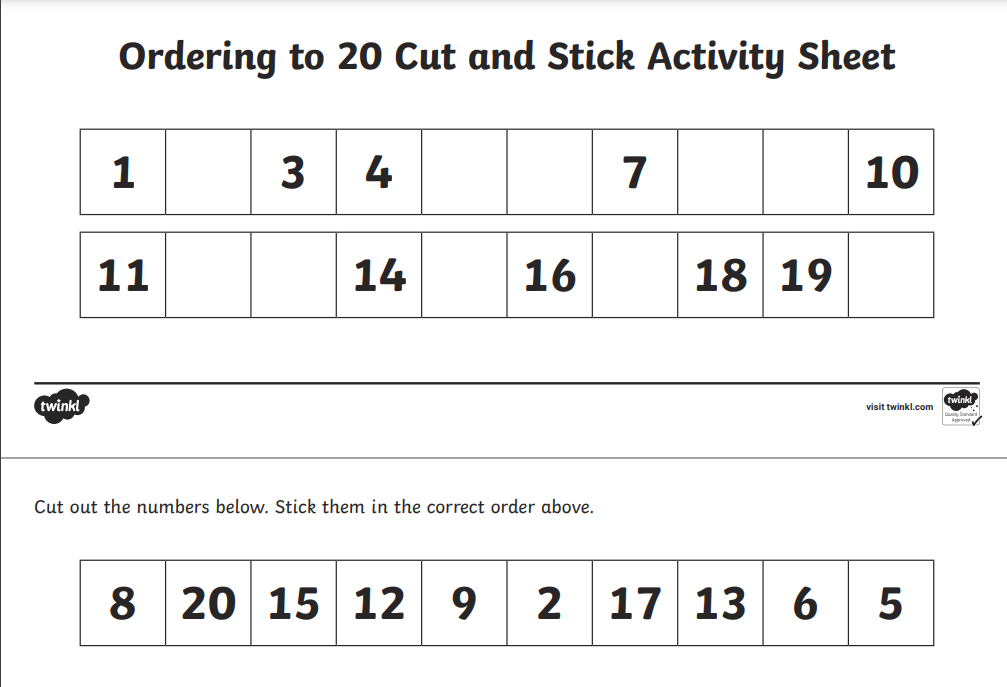 ورقة عمل / قص و اكمل سلسلة الارقام